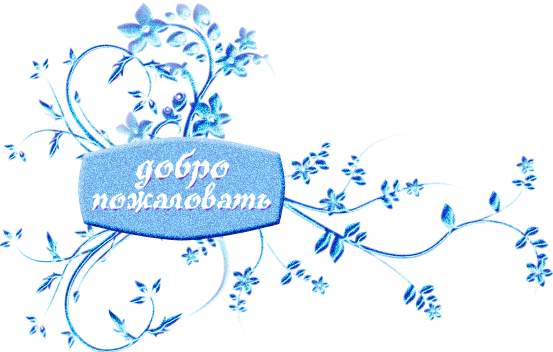 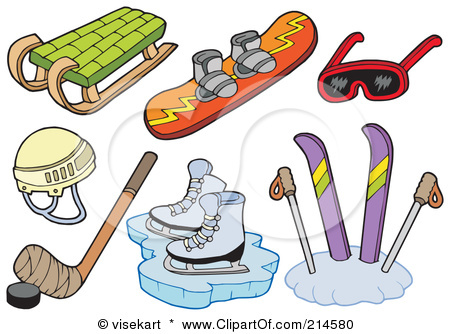 Математическая
 олимпиада
«Награды – лучшим,
 улыбки – всем!»
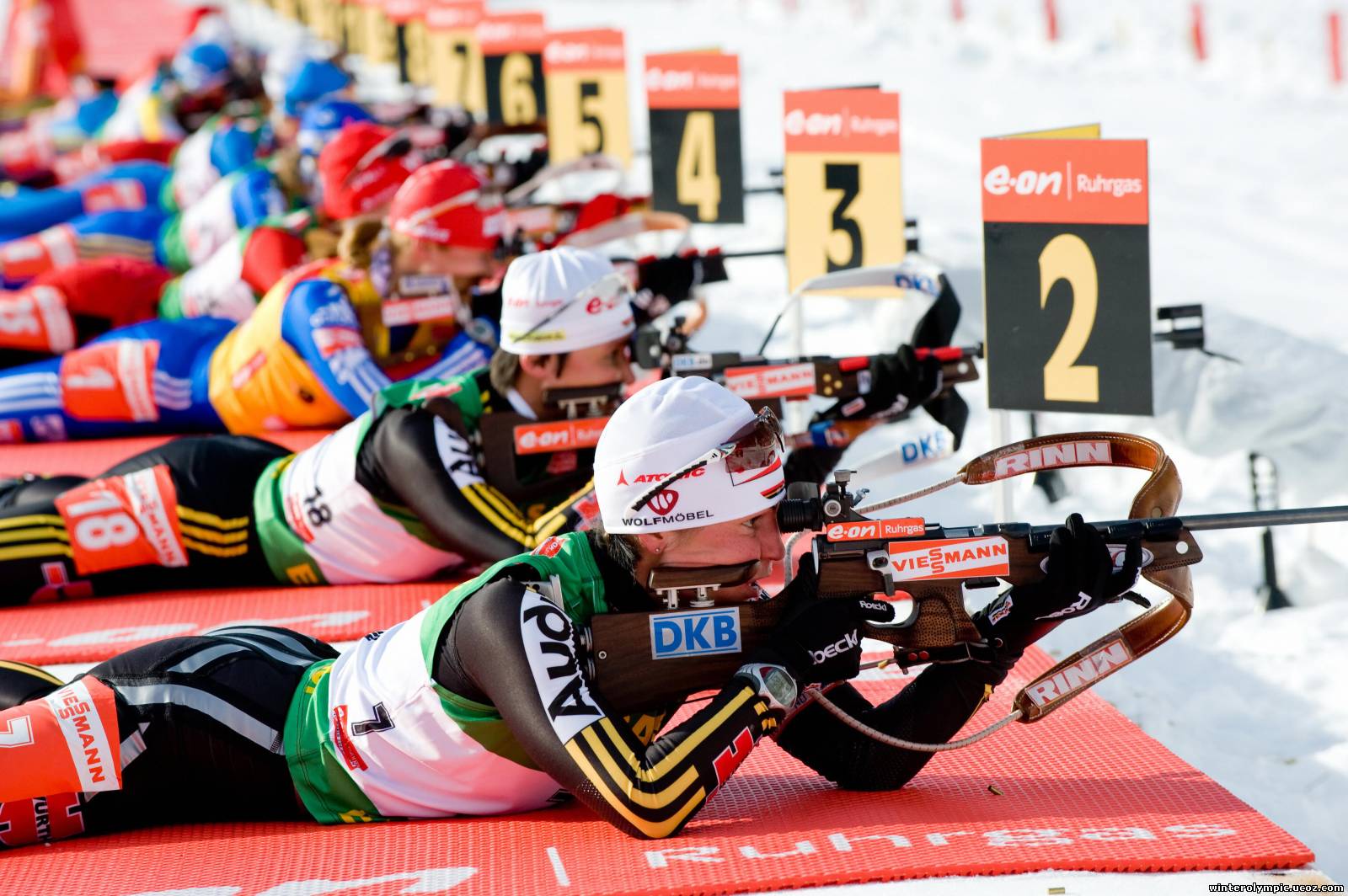 4  .  6            2  .  4              5  .  7     8   .  10               1  .  3
9
5
6
2
3
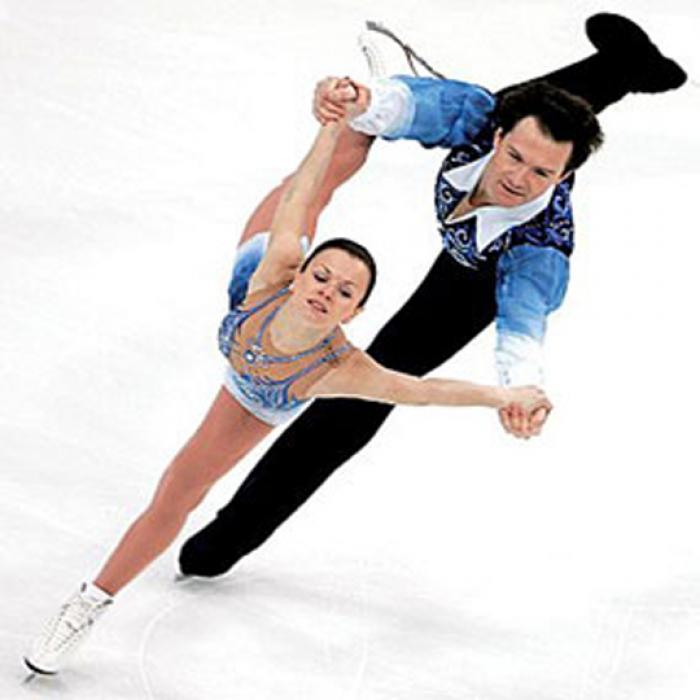 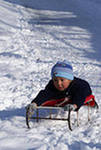 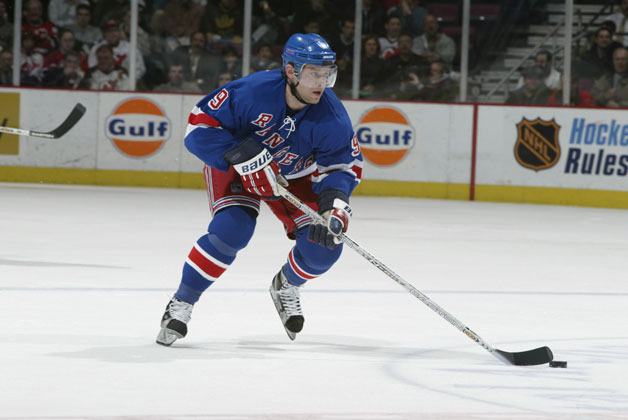 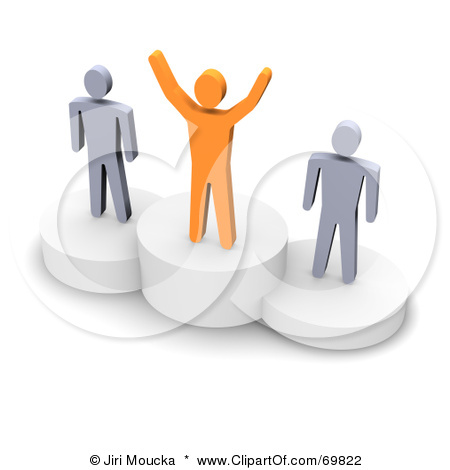 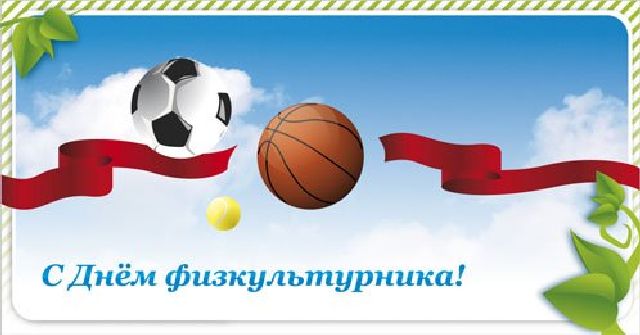 Желаем спортивных рекордов, 
побед и свершений!